Year 3 | Week 10 | Day 4
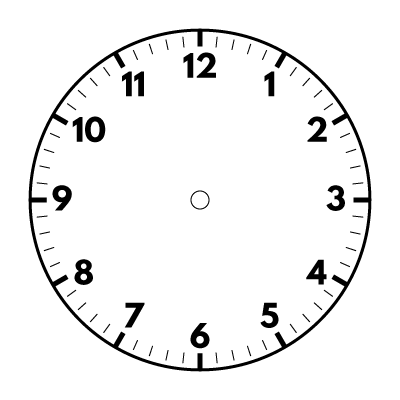 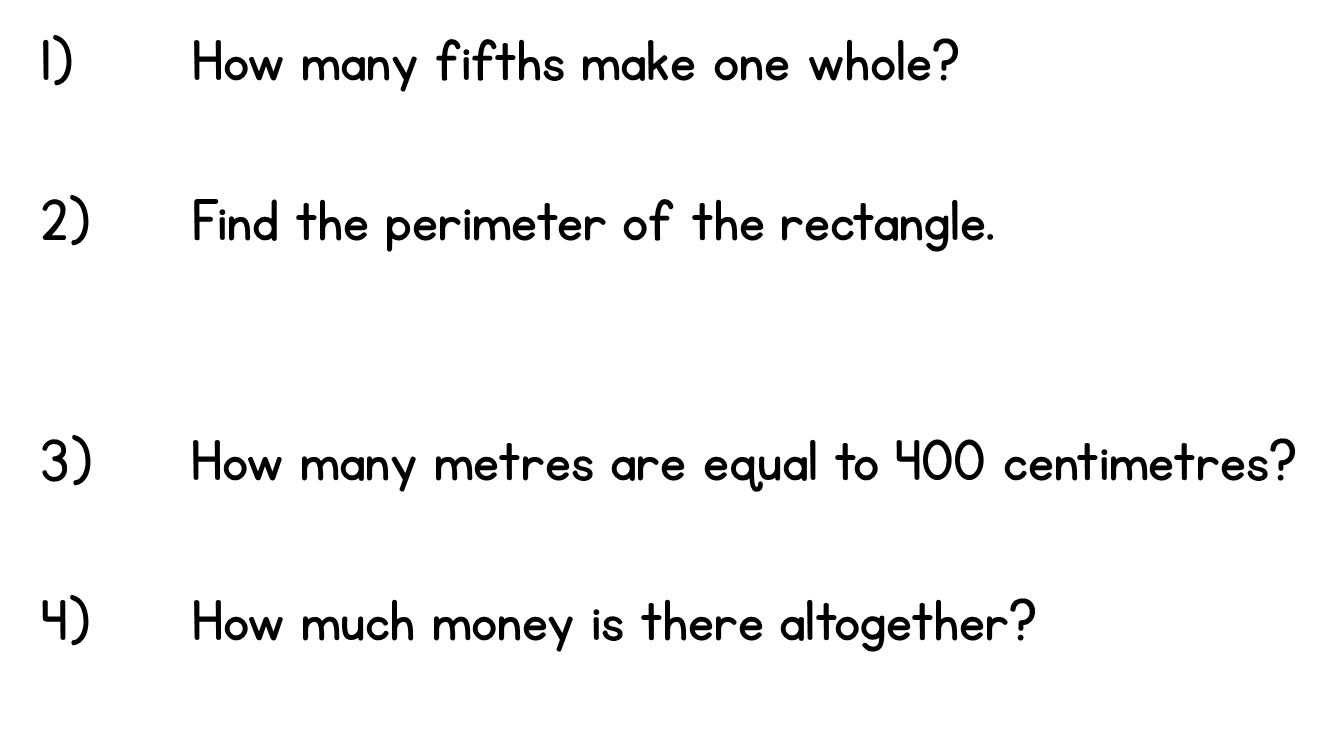 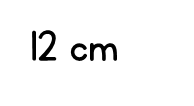 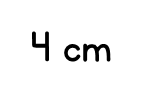 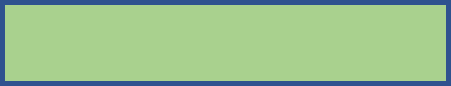 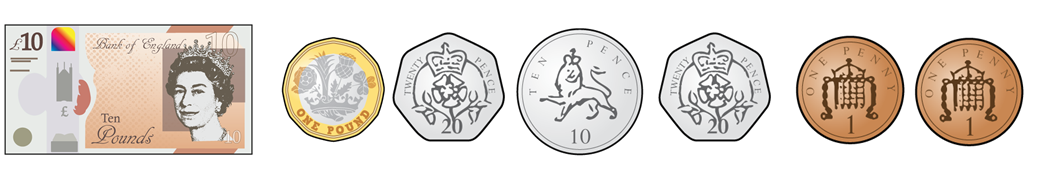